International Conference«Media and Information Literacy for Building Culture of Open Government»
6-10 June, 2016, Khanty-Mansiysk, Russian Federation
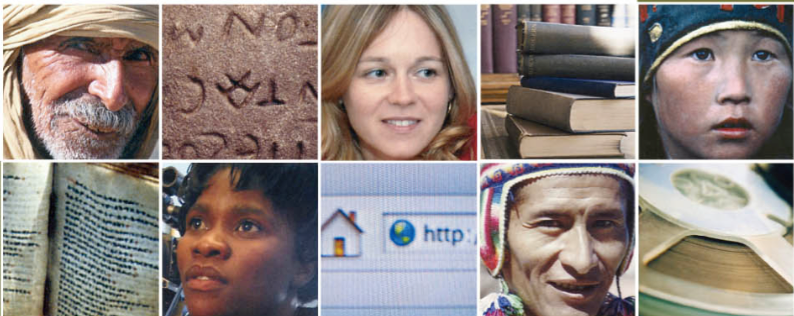 Sewing the snatch:“a”Citizens, eGovernment and Open Government
Alfredo M. Ronchi
alfredo.ronchi@polimi.it
Historical background
Greece V century B.C. «δημοκρατία (dēmokratía)»
	 people «δῆμος (démos)» and power «κράτος (cràtos)» 

antithesis with monarchy, aristocracy, oligarchy  and many other 

μονάρχης, monárkhēs - from monos, μόνος, "one/singular," and ἄρχω, árkhō, "to rule"
ἀριστοκρατία "rule of an elite"
ὀλιγαρχία (oligarkhía); from ὀλίγος (olígos), meaning "a few"
dēmokratía
Ideal concept of a power structure ruled by citizens
direct democracy -  it is hard to be implemented even in the Internet era 
representative democracy - the usual way to solve the problem is to elect a representative structure in order to mediate between citizens and the political power  

The concept of representative democracy arose largely from ideas and institutions that developed during the European Middle Ages, the Age of Enlightenment, and later on was further developed during the French and American revolutions
Governance and Government
Gov·er·nance the way that a city, company, etc., is controlled by the people who run it (Merriam Webster Dictionary)

 The action or manner of governing a state, organization, etc.: a more responsive system of governance will be required (Oxford Dictionaries) 


we term governance the decision making process that defines the guidelines of the government
we term government the implementation of the decisions and guidelines and the infrastructure of interaction with citizens.
Dēmokratía
More countries than ever before are working to build democratic governance. Their challenge is to develop institutions and processes that are more responsive to the needs of ordinary citizens, including the poor, and that promote development. 

Nowadays a large number of states are ruled by representative democracy structured in different manners always structured on different layers of representative bodies directly or indirectly elected by citizens: town government, regional or county governments, etc.

Sometimes this “interface” between citizen’s wills and expectations and every day life generates a bad feeling and sentiment about bureaucracy and government.
Declaration of Human Rights
Article 21 
Everyone has the right to take part in the government of his country, directly or through freely chosen representatives. 
Everyone has the right to equal access to public service in his country. 
The will of the people shall be the basis of the authority of government; 
this will shall be expressed in periodic and genuine elections which shall be by universal and equal suffrage and shall be held by secret vote or by equivalent free voting procedures.
 
Article 26 
Everyone has the right to education. Education shall be free, at least in the elementary and fundamental stages. Elementary education shall be compulsory. Technical and professional education shall be made generally available and higher education shall be equally accessible to all on the basis of merit. 
Education shall be directed to the full development of the human personality and to the strengthening of respect for human rights and fundamental freedoms. It shall promote understanding, tolerance and friendship among all nations, racial or religious groups, and shall further the activities of the United Nations for the maintenance of peace. 
Parents have a prior right to choose the kind of education that shall be given to their children. 
 
Article 27 
Everyone has the right freely to participate in the cultural life of the community, to enjoy the arts and to share in scientific advancement and its benefits. 
Everyone has the right to the protection of the moral and material interests resulting from any scientific, literary or artistic production of which he is the author.
Open Government
On January 21, 2009 President Obama signed the Memorandum on Transparency and Open Government 

Transparency – “Put information about their operations and decisions online and readily available to the public.” 
Participation – “Offer Americans increased opportunities to participate in policymaking.” 
Collaboration – “Use innovative tools, methods, and systems to cooperate ... across all levels of Government and with nonprofit organizations, businesses, and individuals in the private sector.”
The three principles of Open Gov
Transparency promotes accountability by providing the public with information about what the Government is doing. 

Participation allows members of the public to contribute ideas and expertise so that their government can make policies with the benefit of information that is widely dispersed in society. 

Collaboration improves the effectiveness of Government by encouraging partnerships and cooperation within the Federal Government, across levels of government, and between the Government and private institutions.
Open Gov in Europe
Open government data community in the world has been re-using released government data on an assumption that once data is in the public domain, it is good for re-use and further publishing.
Open data movement has been pressuring governments to release large amounts of information often assuming that any type of data controlled by government agencies is data that “belongs to us”, and rightly so. 
All governments have limitations  in releasing data publicly. Most common limitations are protection of privacy, commercial or state secrecy. Governments owe a duty to their citizens to protect their privacy and secrets, as prescribed by laws. 

Being familiar with key risks associated with government data re-use, organizations and individuals have usually been putting a burden of mitigating these risks on governments' shoulders and pressuring them to release data that already carries no potential privacy or security dangers. In turn, the process of release of data has often been slower as government data release structures had to be built - from the policy development to an actual finger work to release datasets. 

Sharing a moral responsibility to protect rights of others can effectively make governments trust re-users
Legal implications
EU Data Protection Directive 

The regulation will apply if the data controller or processor (organization) or the data subject (person) is based in the EU. Furthermore (and unlike the current Directive) the Regulation will also apply to organizations based outside the European Union if they process personal data of EU residents. 

According to the European Commission "personal data is any information relating to an individual, whether it relates to his or her private, professional or public life. It can be anything from a name, a photo, an email address, bank details, posts on social networking websites, medical information, or a computer’s IP address. 

what laws and legal implications may occur to organization re-using open data. 

Transparency & Openess  v/s Privacy, Security & Ownership
Legal implications
Ethics and Integrity within an organization 
High ethical standards, respect to dignity and organizational integrity are few of key employee motivators. 
Rights and dignity of others is data re-users’ concern 
Large part of open data re-users are NGOs who often declare missions that are directly linked to rights of certain social groups. Having responsible data policies send a clear signal to all stakeholders that organization does in fact care about its affected groups, especially those vulnerable. 
Reputation in front of donors, partners, customers 
Having data re-use policies in place does send a clear signal to donors, partners, customers and other stakeholders that the organization treats its activities with care and high ethical standards.
Responsabilities in data re-use
Re-using data organisations has the duty to ensure people's rights to: consent, privacy, security and ownership 
During the processes of: collection, analysis, storage, presentation and re-use

At the same time they must respect the values of transparency and openness 

Transparency & Openess  v/s Privacy, Security & Ownership
Ethical and Resposible re-use
Principles
Transparency & Openess
Do no harm !
Concepts
Consent
Privacy, Security & Ownership
Data Stages
Collection and Storage
Analysis & Presentation
Transparency v/s Do no harm
The concepts of privacy, security, commercial or state secrecy  ->  “do not harm” principle 

Data re-users must do all within their powers to not cause any harm to any of the stakeholders that can rise as a direct or indirect result of open data re-use.

The right to privacy is for those without power, and transparency is for those with power
Right to consent
Informed consent is the mechanism through which people agree to provide information for research or data collection projects.

Three components: disclosure of research objectives and any risks or negative consequences of participating capacity of individuals to understand the implications of participating voluntariness of their participation 

Informed consent include plain language, easy-to-understand explanations of the types of data to be collected, the purposes of collecting data, the intended and potential unintended uses of that data, who has access to and control over the data, risks of data leakage to third parties, and any benefits to participation in data collection. 

Re-use of data collected for a different scope …..

Warsaw Declaration on "appification of society" (September, 2013)
Privacy
Responsible and ethical data re-use is around the concept of privacy, legal requirements, risks and mitigations associated 

 Privacy is concerned with control over information, who can access it, and how it is used.

Privacy has many dimensions, from concerns about intrusive information collection, through to risks of exposure, increased insecurity or interference in their decisions that individuals or communities are subjected to when their ‘private’ information is widely known. Privacy is generally linked to individuals, families or community groups, and is a concept that is often used to demarcate a line between a ‘private’ and ‘public’ sphere 

Article 12 of the Universal Declaration on Human Rights states “No one shall be subjected to arbitrary interference with his privacy, family, home or correspondence, nor to attacks upon  his honour and reputation”
Privacy risks & mitigation
Key risks
disrespect to privacy can cause humiliation, embarrassment or anxiety for the individual, for example from a release of health data, it might be concluded that an individual accessed treatment for a sensitive sexual health condition; 
can have an impact on the employment or relationships of individuals; 
can affect decisions made about an individual or their ability to access services, such as 
their ability to obtain insurance; 
can result in financial loss or detriment; 
can pose a risk to safety, such as identifying a victim of violence or a witness to a crime. 

Basic privacy risk assessment
determining any specific unique identifying variables, such as name; 
cross-tabulation of other variables to determine unique combinations that may enable 
a person to be identified, such as a combination of age, income, postcode; 
Acquiring knowledge of other publicly available datasets and information that could be used for list matching. The level of privacy risk will be dependent on the likelihood that identification could occur from the release of the data and the consequences of such a 
release. 

Mitigation is many time linked to  de-identification
Security
Security is somewhat linked to privacy.

Adapt  security protocols and tactics to encompass: 
digital information security; 
physical and operational security;  
psychosocial well-being required for good security implementation.
“holistic security” 
Digital security is:
More than focus on software or tools 
integrating emotional well-being, personal and organizational security 

Good implementation of digital security tools and tactics requires attending to the practitioners’ psychosocial capacities to recognize and respond dynamically to different threats to themselves and to participants related to project data collection and communications  (intimidation, social engineering . )
Risk assessment: mapping
Identify and mitigate risks associated with privacy and security concerns 

Identify the Persons at Risk in the event of exposure (not restricted to the data owner or collector)

 Identify Knowledge Assets that can be extracted from the data collected  (Discrete data points, meta analysis of data points, mashup of the collected data and external data sources)

Evaluate the importance of each knowledge asset to the campaign  (little or no relevance, significant relevance, crucial)

 For each Type of Harm: Probability of Harm -49% or less, 50% or more Severity of Harm: little to no harm , moderate to severe harm , No Go  catastrophic harm
More …...
Open Data
Participation
Big Data
Thank you !